76 Y, E
RENAL CELL CA MET
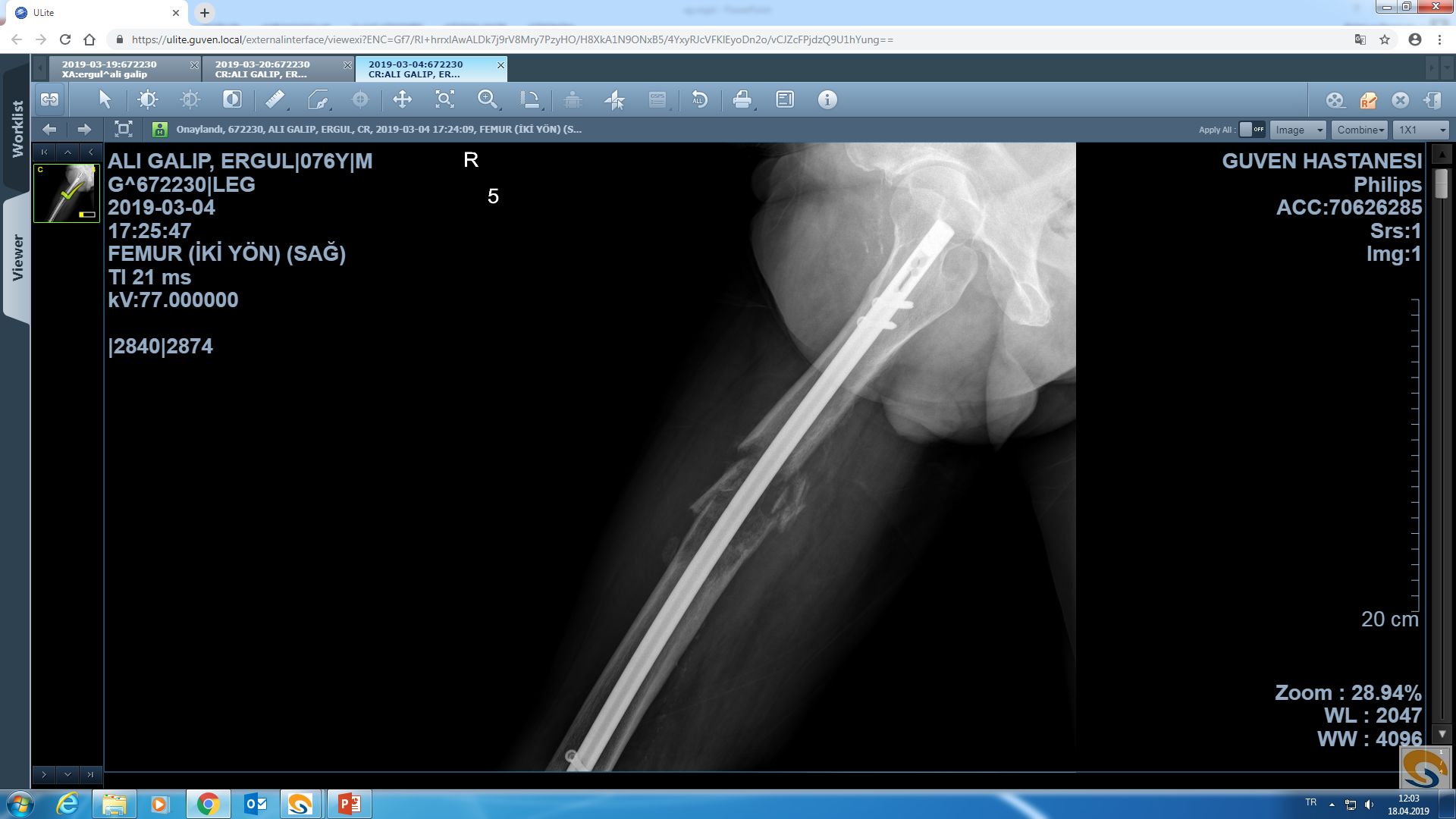 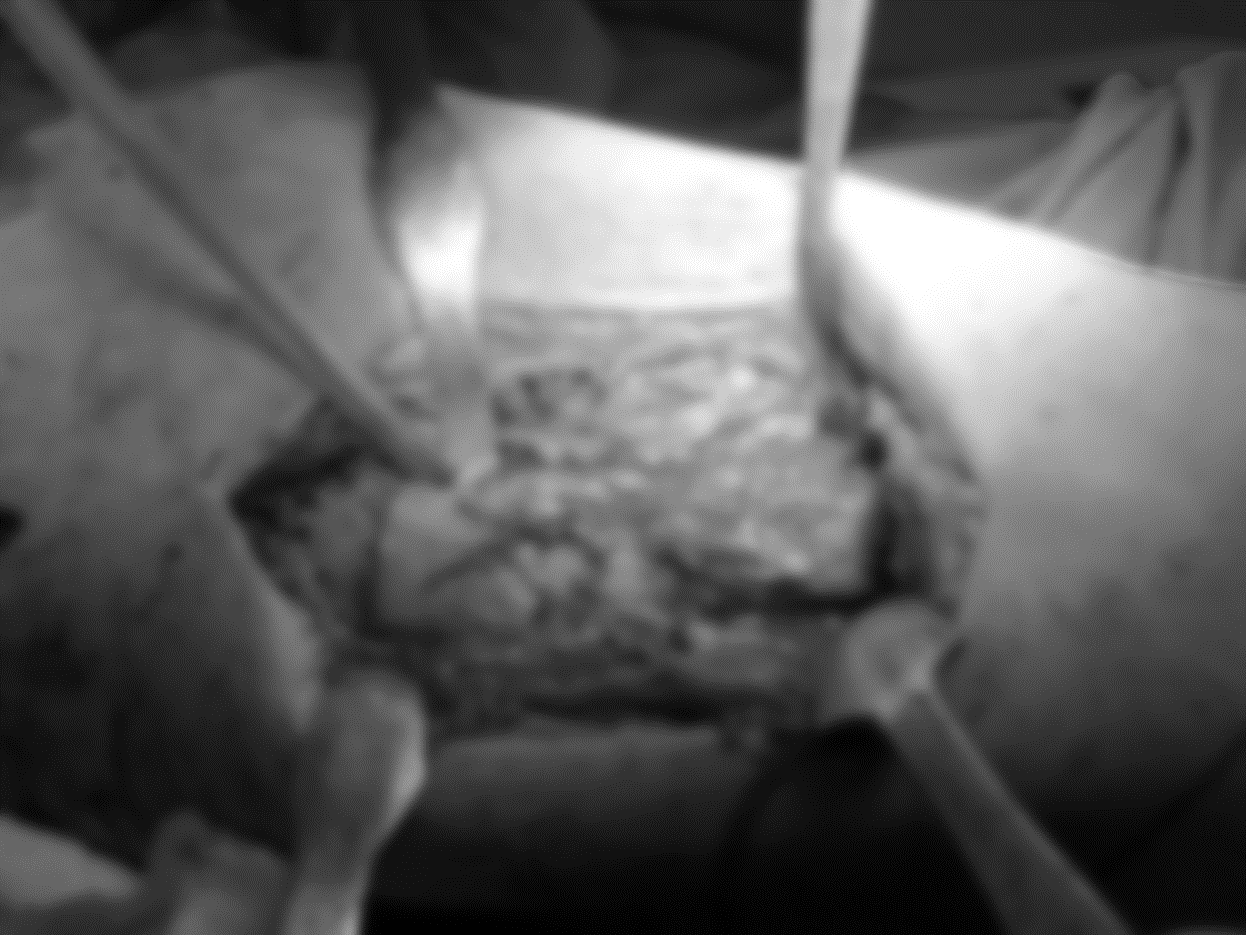 Resim netliği tarafımdan değiştirilmiştir.
Resim netliği tarafımdan değiştirilmiştir.
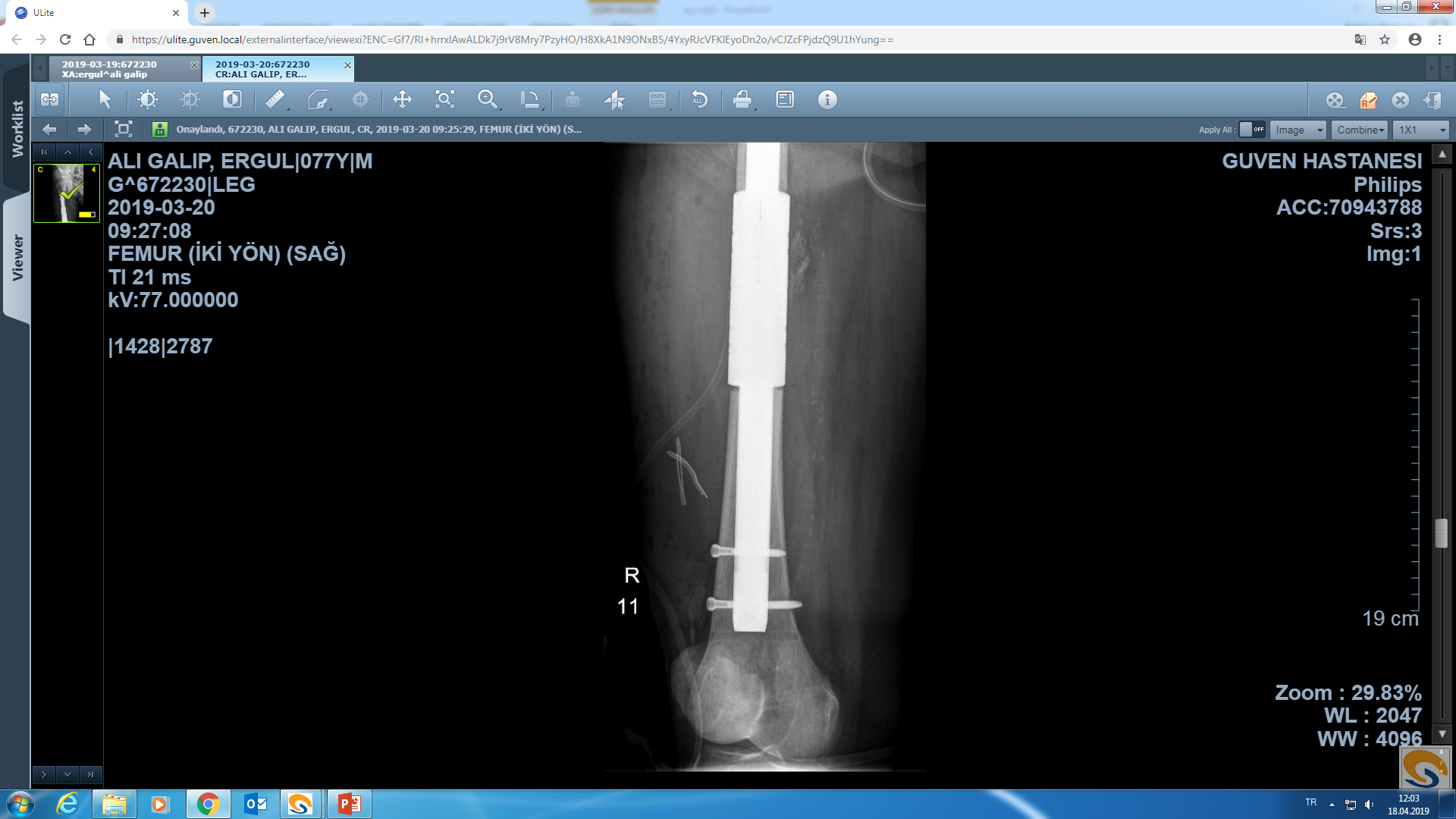